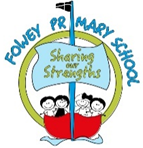 Year 6 - Summer 2023 - Hola Mexico
Geography
Intent: To locate and understand the key human and physical features of South America.
Science
Intent: To understand and use the components of a circuit, representing these with symbols
Art & Design
Intent: To explore the concept of Surrealism through creating a surrealist sculpture.
RE
Intent: To understand the importance of Ankirah and how Muslims lead good lives.
SEQUENCE OF LESSONS
Understand how ‘good’ choices are made and influenced.
Explain how Muslim’s lead a good life and the importance of Ankirah in their choices.
Explain how Muslim’s lead a good life and the importance of Ankirah in their choices.
Understand and explain why some things are more influential in leading a good life than others. 
Explain the nine most important ways that Muslim's follow the teachings of Allah.
Identify nine ways that I might follow, in order to lead a ‘good’ life.
SEQUENCE OF LESSONS
Explain the significance of different artwork from a range of times and cultures.
Use distortion, abstraction and exaggeration to create interesting effects in figure drawing.
Create a 3-D form using malleable materials in the style of Surrealism.
Create innovative art that has personal, and conceptual meaning using appropriate materials and tools.
Adapt and refine artwork in light of constructive feedback and reflection.
SEQUENCE OF LESSONS
To locate the countries and capital cities of South America on a map.
Identify the key physical and human features of South America.
Explore key facts about Brazil and begin to compare these with the UK. 
Use photographs to explore Rio and compare daily life in Cornwall and Brazil.
Use map skills to locate places on a map using a six-figure grid reference.
SEQUENCE OF LESSONS
Explain how light travels from light sources to our eyes.
 Explain how convex and concave lenses make light behave differently  
Investigate how light travels using a periscope.
Electricity Assessment
Construct and test a circuit, which includes a buzzer and lightbulb. 
Use recognised symbols when representing a simple circuit in a diagram
Key Vocabulary: electricity, light, convex, concave, periscope, circuit, symbols, diagram
Key Vocabulary: countries, South America, physical, human, geography, Brazil, features, six-figure grid reference
Key Vocabulary: sculptures, surrealism, distortion, abstraction, exaggeration, malleable, materials, innovative
Key Vocabulary: choices, influences, Ankirah, Muslim, influential
Impact: Children can  locate and identify the human and physical features of South America.
Impact: Children can create  surrealist culture that has personal meaning.
Impact: Children can recognise ways that they can lead a 'good' life.
Impact: Children can successfully use the components of a circuit.
Year 6 - Summer 2023 - Hola Mexico
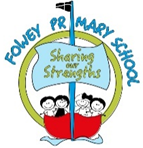 PE
Intent: 1. To confidently swim 25m. 2. To learn techniques to compete in a variety of Athletics activities. 3. To perform a variety of elements in performance.
PSHE
Intent: To understand the importance of positive, healthy relationships.
Computing
Intent: To design and make a complex program.
Music
Intent: To explore our identity through music.
pressure
la
SEQUENCE OF LESSONS
Swimming:
Develop confidence in the water. 
Develop a range of strokes effectively- front crawl, backstroke, breaststroke, butterfly. 
Perform safe self-rescue in different water-based situations. 
Athletics:
Adjust running styles from sprinting to long distances. 
Use correct techniques for all jumps. 
Run with increasing fluency and speed, including hurdling.
Use correct techniques for all throws, measuring accurately. 
Gymnastics:
Perform rotation, balances and stands.
Perform shoulder, headstands, cartwheels and handstands without support. 
Roll on and off apparatus. 
Combine balancing and travelling to produce a floor routine.
SEQUENCE OF LESSONS
Design a playable game with a timer and a score.
Design a playable game with a timer and a score.
Understand how functions are created and called and arranged.
Use flowcharts to test and debug a program.
Understand how user input can be used in a program.
Understand how 2Code can be used to make a text-based adventure game.
SEQUENCE OF LESSONS
Know that it is important to take care of our mental health. 
Know how to take care of my mental health.
To understand that there are different stages of grief and different types of loss. 
Recognise when people are trying to gain power or control. 
Judge whether something online is safe and helpful for me. 
Understand how to use technology positively and safely to communicate with my friends and family.
SEQUENCE OF LESSONS
Listen and appraise music from various different artists. 
Explore music from inspirational women in the music industry. 
Create own music that represents something about their identity. 
Create own music that represents something about their identity. 
Create own music that represents something about their identity. 
Perform and share pieces of music with peers.
Key Vocabulary: communication,
 technology, power, control, cyberbullying, abuse, safety, risks, pressure, strategies
Key Vocabulary: code, playable, functions, flowcharts, debug, program
Key Vocabulary: listen, appraise, artists, music, identify, represent, perform
Key Vocabulary: swimming, stokes, athletics, running, throwing, gymnastics, performance, balance
Impact: Children can create a piece of music that represent their identity.
Impact: 1. Children can confidently swim 25m. 2. Children can accurately use techniques in a variety of Athletics tasks. 3.  Children can perform a range of elements without support.
Impact: Children can use various functions to code, design and make a program.
Impact: Children can understand the importance of positive, healthy relationships.